Bonus-Malus Theory
Jean Lemaire
Wharton School
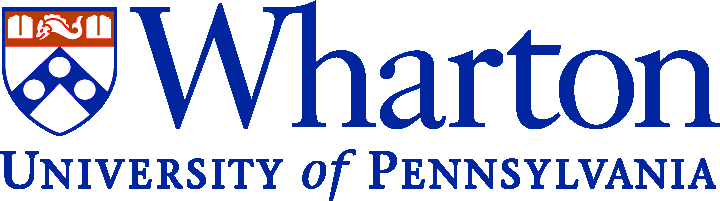 Bonus-malus systems
A priori classification variables: age, sex, type and use of car, territory
A posteriori variables: deductibles, credibility, bonus-malus 
Bonus malus =
Answer to heterogeneity of behavior of drivers in each cell
Answer to adverse selection
Inducement to drive more carefully
Strongly influenced by regulatory environment and culture
BMS as they should be: Bayesian analysis
Poisson fit
Non-contagious model: Poisson fit
Number of claims
Observed policies
Poisson fit
0
96,978
96,689.6
1
9,240
9,773.5
2
704
493.9
3
43
16.6
4
9
0.4
5+
0
0
Total
106,974
106,974
Mixed Poisson distributions
Negative binomial distribution
How to best calculate NB probabilities when t=1?
How to estimate parameters?  Moments method
Contagious model: Negative Binomial fit
Number of claims
Observed policies
Poisson fit
Negative Binomial
fit
0
96,978
96,689.6
96,985.5
1
9,240
9,773.5
9,222.5
2
704
493.9
711.7
3
43
16.6
50.7
4
9
0.4
3.6
5+
0
0
0
Total
106,974
106,974
106,974
Example 1: Deaths by horse kicks in the ten corps of the Prussian Army, 1875-1894
Example 2: Number of major international wars, 1500-1931
Example 3: Number of runs per half-innings, Baseball World Series, 1947-1960
Example 4: Number of goals per team, English first division football, 1967-68
Example 5: Number of goals per team, National Ice Hockey League, 1966-67
Example 6: Number of dental cavities in twelve-year old children
The Gamma, when combined with Poisson, is stable a posteriori
Optimal BMS with Negative Binomial model
Link with credibility theory
This “optimal BMS” is
Fair (as it results from the application of Bayes theorem)
Financially balanced (the average income of the insurer stays at 100, year after year)
BUT
It is not acceptable to regulators and managers, as the harsh penalties
Encourage uninsured driving
Suggest hit-and-run behavior
Induce policyholders to leave the company after one accident

→ In practice, another approach, based on Markov Chains, is used
BMS as they are: definition of Markov Chain (MC)
Malaysian BMS
p = P(0 claim)          q = P(1 or more claim)
MC of higher order
Old Belgian BMS
18 classes
Premium levels: 200, 160, 140, 130, 120, 115, 110, 105, 100,
	100, 95, 90, 85, 80, 75, 70, 65, 60
Starting class: 100 for business users, 85 for commuters
One bonus class per claim-free year
Two penalty classes for the first claim
Three penalty classes for any other claim in the same year
BUT special rule: nobody can pay more than 100 after four consecutive claim-free years
→ This is a Markov Chain of order four
Class
Class after x accidents
Transforming a MC of order 4 into a MC of order 1
0
1
2
18
17.1
18
18
17.0
16.1
18
18
17.1
16.2
18
18
16.0
15.1
18
18
16.1
15.2
18
18
16.2
15.3
18
18
15.0
14.1
17.0
18
15.1
14.2
17.0
18
15.2
14.3
17.0
18
15.3
10
17.0
18
etc
…
Japanese BMS
Japanese BMS transition matrix
Japanese BMS transition matrix
The k-step transition matrix
Japanese four-step transition matrix
Japanese 16-step transition matrix
Japanese 128-step transition matrix
How to measure the rate of convergence?
Major problem: financial imbalance
More than 81% of policyholders end up in classes 1, 2, or 3, and pay the minimum premium 40
Less than 0.5% of policyholders end up in the malus zone
Why? Penalties no severe enough
In a decade, on average, out of ten policyholders
Nine have no claim	→	-9 classes
One has a claim		→	+3 classes
Total:				- 6 classes
So the income of the insurer keeps decreasing
Very severe problem in Japan, but happens in all countries
Evolution of mean premium
INDEX OF TOUGHNESS
We want to
Compare existing BMS
Design new BMS

We will design an “Index of Toughness”
using 30 BMS in force around the world
by creating four tools to measure toughness
Tool #1: Relative Stationary Average Level (RSAL)
Surcharge for newcomers
Dividing the starting premium level (usually 100) by the stationary premium, we can measure the implicit surcharge paid by newcomers
The surcharge is more than 100% for 14 of the 30 BMS
with a maximum of 213% for Germany (new)
Since young drivers are usually penalized with a hefty explicit surcharge (sometimes +200% for young males), there is a risk of double-counting the same effect
Tool #2: Premium variability (coef. of variation)
Variability of premiums with time
Variability of premiums with λ
Tool #3: Elasticity of mean stationary premium with respect to claim frequency
Elasticity as a function of λ
Tool #4: Average optimal retention
Bonus hunger effect: with a BMS, policyholders will pay small claims out-of-pocket and not report them to their company, in order to avoid future premium increases
The optimal strategy depends on many factors: current class, λ, discount factor, timing of claims
It can be calculated through dynamic programming techniques
All four tools can be used to measure toughness, but they are correlated
Correlations between the four measures






→ We use factor analysis to summarize the data
Variance explained by each factor
Factor pattern: correlations between variables and factors
Factor scores
“Index of toughness” and “CV” provide nearly the same information